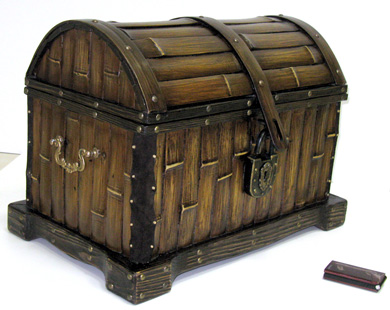 Ребята, помогите найти клад! Путешествие не простое, готовы ли вы к не простому путешествию?
Если да, то вот вам первое задание…
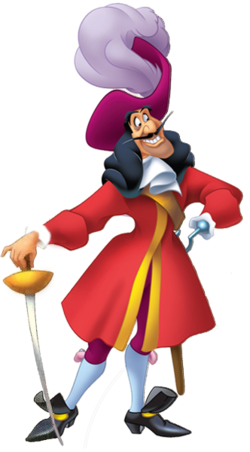 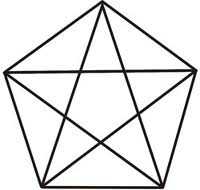 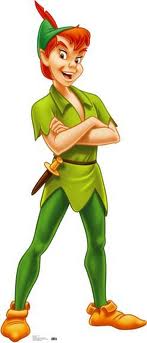 Здравствуйте ребята, я услышал, что вы ищите клад, я вам помогу!  У  меня есть карта. Решите мои задачки, получите карту.
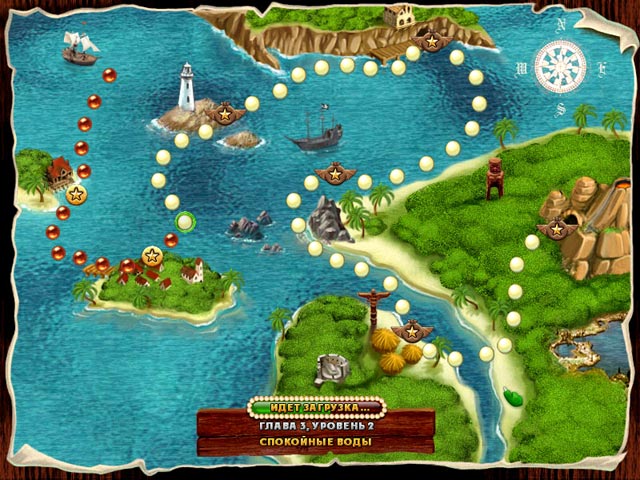 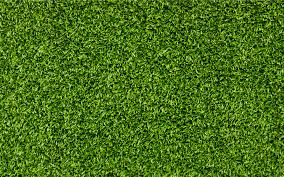 +4
-11
-9
+9
7
-9
+10
+5
+4
30
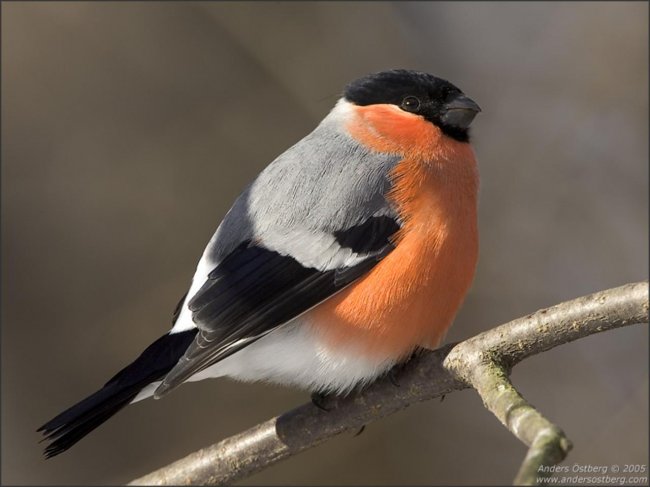 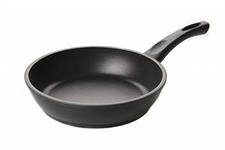 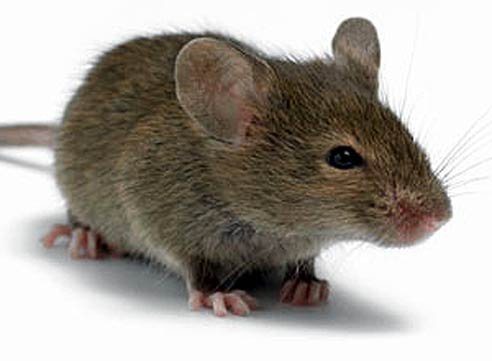 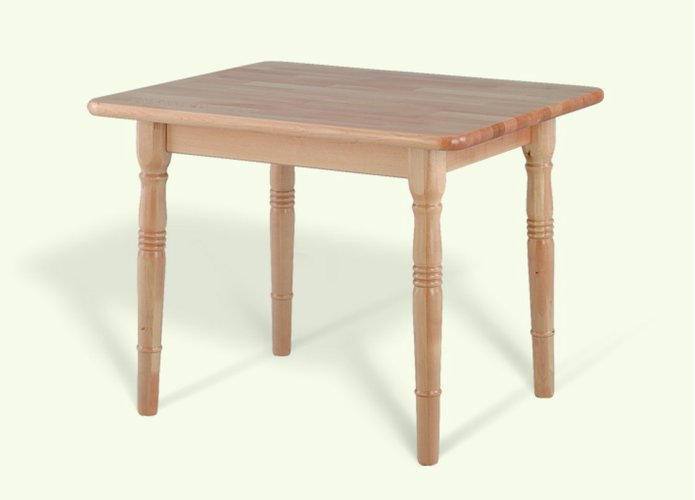 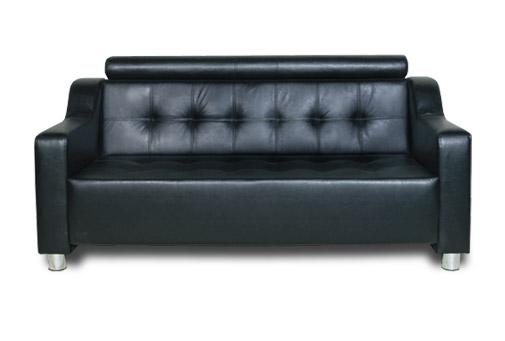 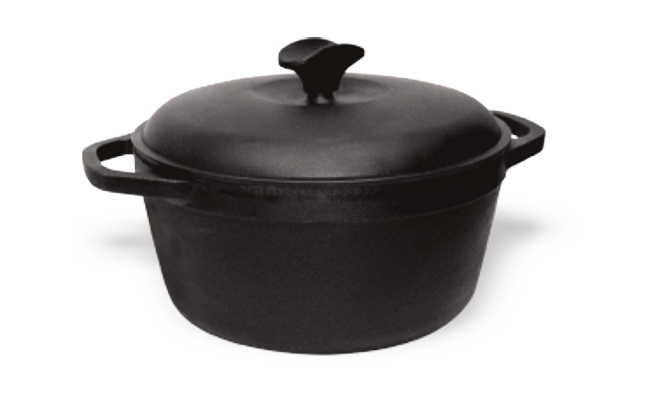 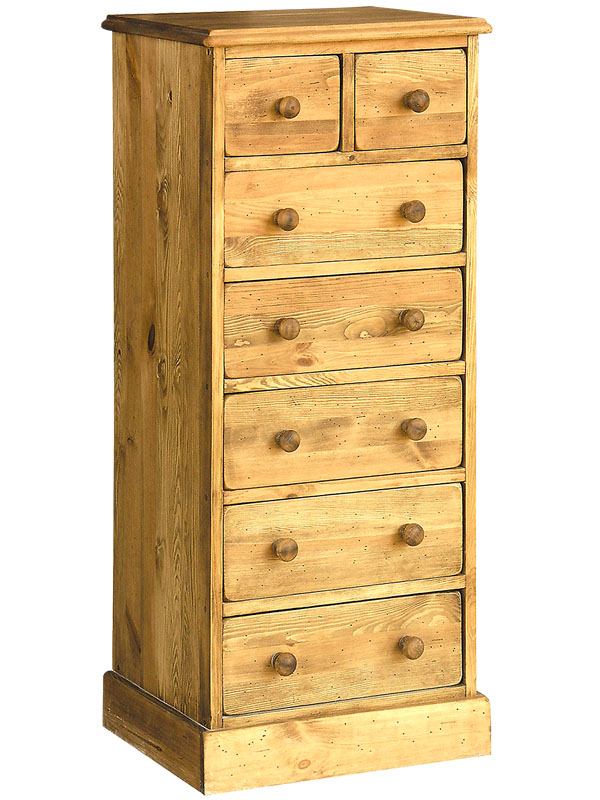 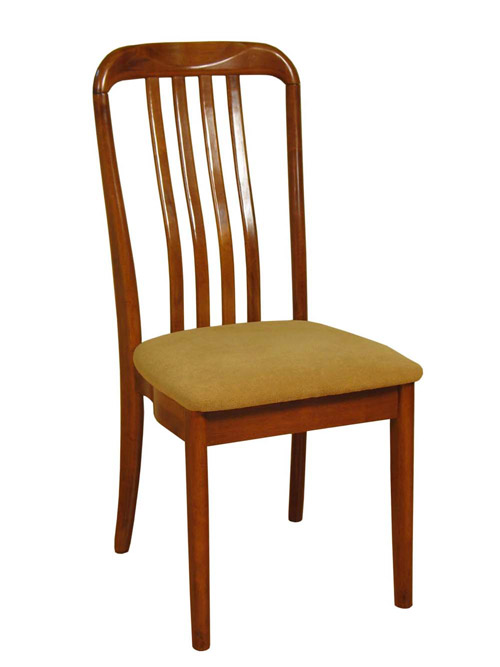 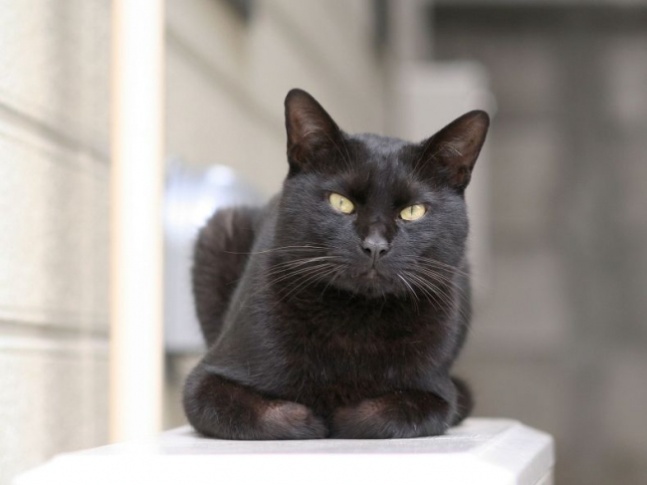 Лиса имеет такую же массу, как и два зайца; Заяц имеет такую же массу, как и две белки; Белка имеет такую же массу, как и две мышки. Сколько мышек имеют такую же массу, как 2 лисы?
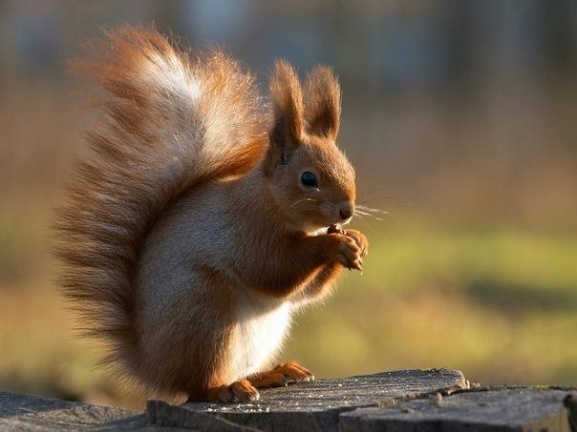 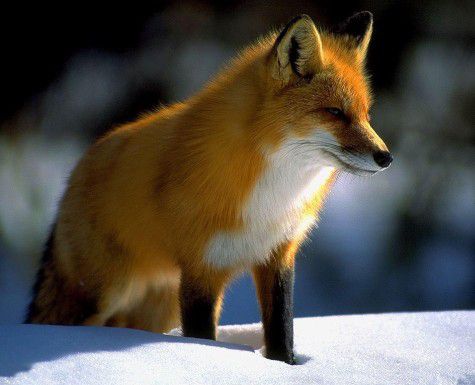 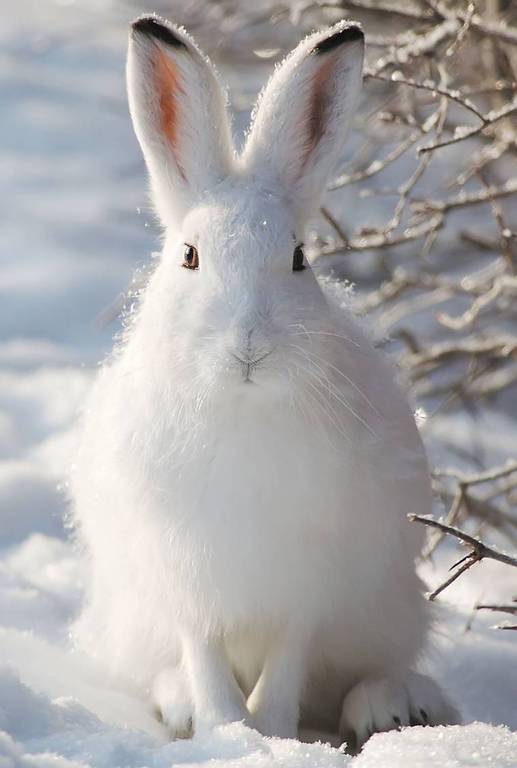 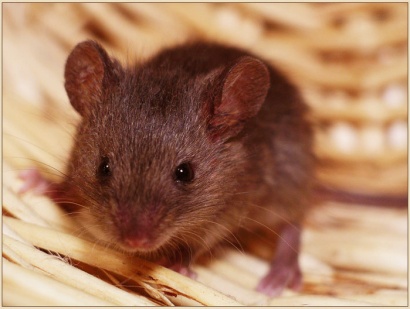 Ребята, скорее решайте задачки, и за мной, на корабль за кладом!!!
ниаязн
знания
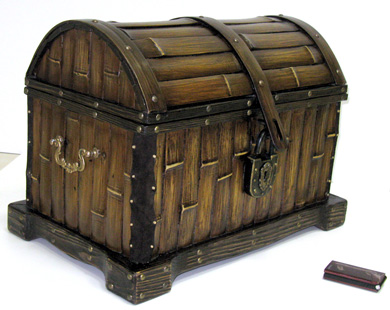